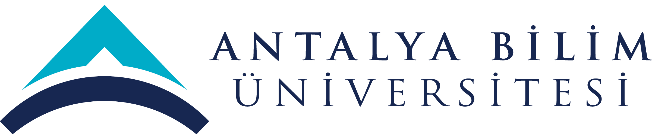 2021 YILI 
YÖNETİMİN GÖZDEN GEÇİRME TOPLANTISI 
(YGG)
SPOR, KÜLTÜR VE SANAT MÜDÜRLÜĞÜ
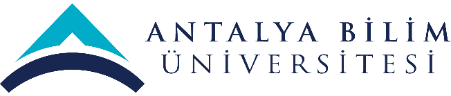 MİSYON-VİZYON-POLİTİKA
BİRİMİN MİSYONU
Öğrencilerimizin ruh ve beden sağlıklarını geliştirmek, ilgi alanlarına göre serbest zamanlarını değerlendirmek, yeni ilgi alanları kazanmalarına imkan sağlamak. Spor, kültür ve sanat  etkinlikleriyle onları duyarlı, özgüveni yüksek ve mutlu bireyler olarak  yetişmesine katkı sağlamak.
BİRİMİN VİZYONU
Spor, kültür ve sanat  alanlarında yenilikçi, ulusal platformda rekabetçi ve sürekli gelişen; kaynaklarını etkili ve verimli kullanan, hizmetlerinin kalitesini ve yaygınlığını arttıran, odağında öğrenci ve çalışanının memnuniyeti olan referans bir birim olmak.
ÇALIŞMA POLİTİKASI
Genç ,yenilikçi, dinamik, akademik olarak yetişmiş, birimi ile ilgili niteliklere sahip, ulusal anlamda tanınırlık düzeyi yüksek, dil ve iletişim becerileri gelişmiş, öğrenci bağları kuvvetli, multidisipliner çalışma odaklı, güçlü dış paydaş ilişkileri olan
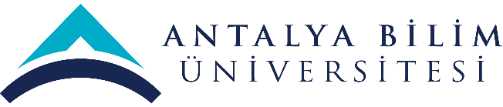 SWOT (GZFT) ANALİZİ
PAYDAŞ BEKLENTİLERİ
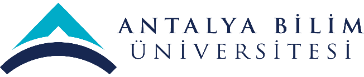 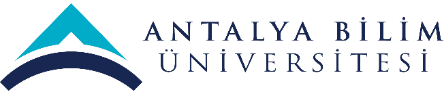 MEVCUT KAYNAKLAR ve  İHTİYAÇLAR
(FİZİKİ, MALZEME, TEÇHİZAT, EKİPMAN vb.)
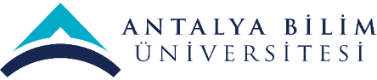 MEVCUT KAYNAKLAR ve  İHTİYAÇLAR
(TEKNOLOJİK, YAZILIM, DONANIM vb.)
MEVCUT KAYNAKLAR ve  İHTİYAÇLAR
(İŞ GÜCÜ-İNSAN KAYNAĞI)
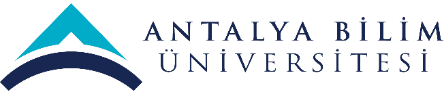 SKORU YÜKSEK OLAN ve AKSİYON GEREKTİREN RİSKLER
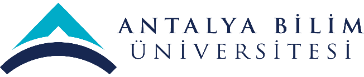 PAYDAŞ GERİBİLDİRİMLERİ
(ANKET ANALİZLERİ)
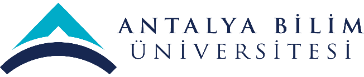 HAZİRAN AYI SKS MEMNUNİYET ANKETİ
(Öğrenci Memnuniyet)
PAYDAŞ GERİBİLDİRİMLERİ
(ANKET ANALİZLERİ)
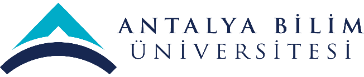 HAZİRAN AYI SKS MEMNUNİYET ANKETİ
(Akademik Memnuniyet)
PAYDAŞ GERİBİLDİRİMLERİ
(ANKET ANALİZLERİ)
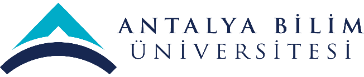 HAZİRAN AYI SKS MEMNUNİYET ANKETİ
(İdari Memnuniyet)
PAYDAŞ GERİBİLDİRİMLERİ
(ANKET ANALİZLERİ)
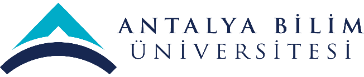 EKİM AYI HAYVANLARA MAMA DAĞITIMI
PAYDAŞ GERİBİLDİRİMLERİ
(ANKET ANALİZLERİ)
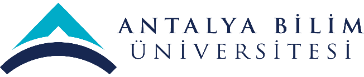 EKİM AYI OKUMA ATÖLYESİ
PAYDAŞ GERİBİLDİRİMLERİ
(ANKET ANALİZLERİ)
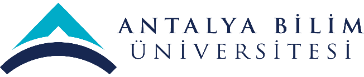 KASIM AYI GEZİ TOPLULUĞU ANKET
PAYDAŞ GERİBİLDİRİMLERİ
(ANKET ANALİZLERİ)
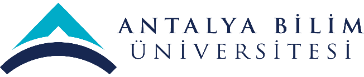 ARALIK AYI KIZILAY KAN BAĞIŞI
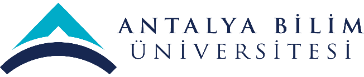 PAYDAŞ GERİBİLDİRİMLERİ
(HAYATA GEÇİRİLEN ÖNERİLER ve AKSİYON ALINAN ŞİKAYETLER)
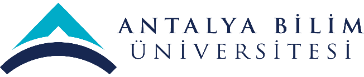 DÜZELTİCİ-ÖNLEYİCİ FAALİYETLER
NOT:DURUMA GÖRE ÇOĞALTILABİLİR!
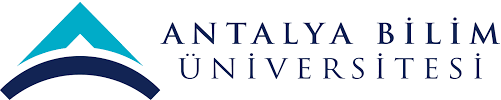 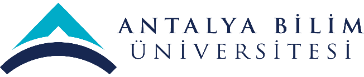 İÇ DENETİM SONUCUNA DAYALI ÖZ DEĞERLENDİRME ve GÖRÜŞLERİNİZ
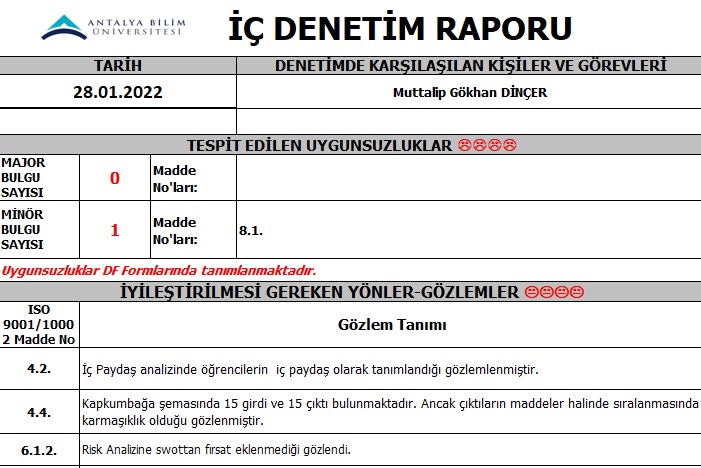 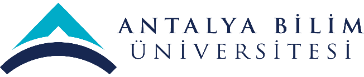 İÇ DENETİM SONUCUNA DAYALI ÖZ DEĞERLENDİRME ve GÖRÜŞLERİNİZ
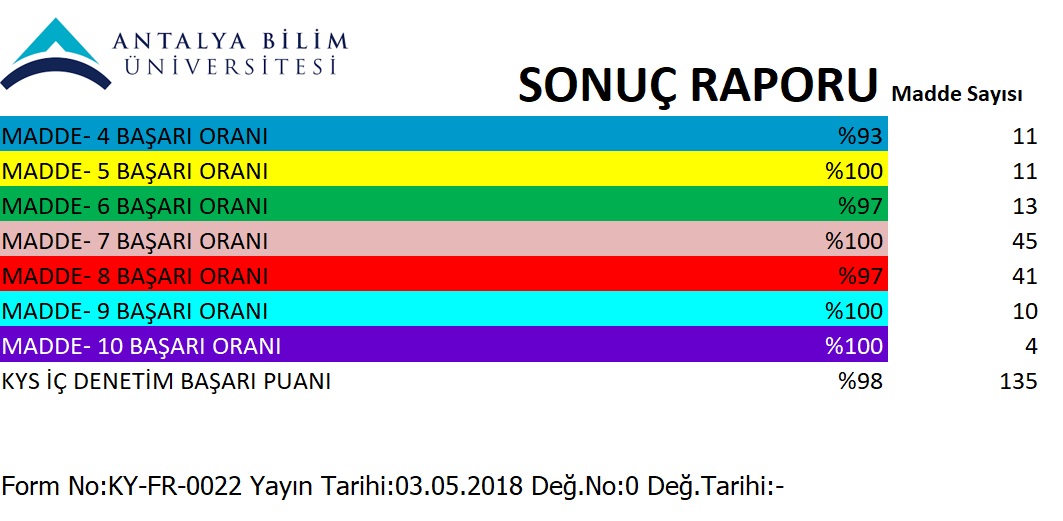 Etkinliklerimiz ve sonuçlarımızın verimli ve başarılı olduğu kanısına vardık. Daha önceden 4 kişi çalışılan ekip performansına oranla 2 kişi çalışmamıza rağmen; birimimizin verimlilik , işbirliği ve etkinlik oranında %50 oranında artış olmuştur.
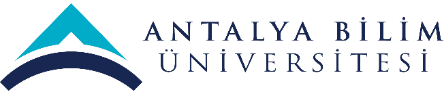 FARKLI ve İYİ UYGULAMA ÖRNEKLERİ
EĞİTİM-ÖĞRETİM ALANINDA
Öğrencilerimize sportif ve sanatsal alanlarda eğitimler sağlanmaktadır, öğrencilerimizin istekleri doğrultusunda farklı alanlarda eğitim imkanı sunulmaktadır. Örneğin Unity ile Oyun Geliştirmeye Giriş Eğitimleri.
Topluluklarımızın düzenlemiş olduğu kendi alanları ile ilgili eğitimler sağlanmasıdır. Örneğin ABÜ Hukuk ve Ombudsmanlık topluluğu UYAP Eğitimi.
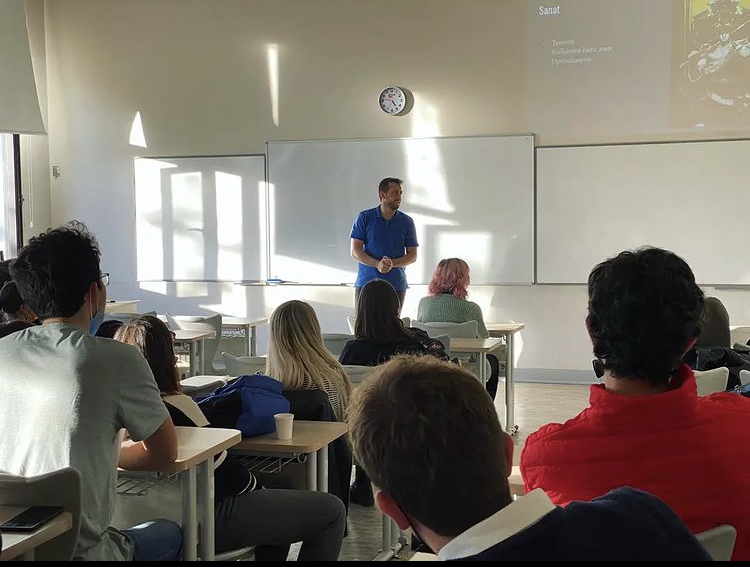 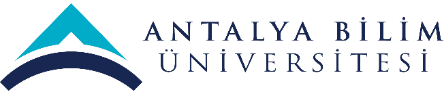 FARKLI VE İYİ UYGULAMA ÖRNEKLERİ
GİRİŞİMCİLİK ALANINDA
-Antalya Üniversiteleri SKS Zirvesini oluşturarak etki alanımızı genişletip daha az maliyetlerle daha büyük etkinlik ve organizasyonlar yapma fırsatına erişmiş bulunmaktayız. Bu sayede tanınırlığımız ve prestijimize büyük katkı sağlamış bulunmaktayız.
-Bu birlikteliğimizi gelen ilgi ve taleplerden dolayı Akdeniz Üniversiteleri olarak büyütmeyi planlamaktayız.

-Karekod sistemine geçerek daha mobil ve interaktif olmuş durumdayız. Örneğin topluluk tanıtım günlerinde  karekod ile üye olma, sosyal medya hesabını takibe alma gibi. 

-Danışman hocalarımızı kağıt üzerinde görevli olmaktan çıkarıp, daha aktif olmalarını sağlayarak etkinlik sayılarımızı arttırdık.

-Dron yarışları etkinliğini düzenleyip Türkiye üniversiteler arası turnuvalar tarihindeki ilk resmi havacılık yarışması ve dünya üniversiteler arasındaki ilk dron yarışması olması nedeniyle tarihi bir etkinlik olup hem ulusal hem de uluslararası anlamda okulumuzun adından söz ettirmek
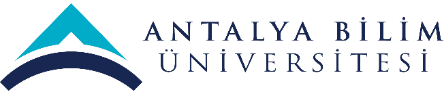 FARKLI VE İYİ UYGULAMA ÖRNEKLERİ
TOPLUMSAL KATKI ALANINDA
Hedefimiz; Topluma hizmet vermek ve farkındalık oluşturabilmek amacıyla, çözüm odaklı ve katma değeri yüksek uygulamaların hayata geçmesini sağlamaktır.

Ör:17.11.2021 ‘’ Neden Hep Bir Şeyler Eksikmiş Gibi Hissediyoruz?

Lacanyen psikanaliz kavramları üzerinden "eksiklik" hissiyatının tartışılması.

Ör:23.11.2021 Kan Bağışı Etkinliği

Kızılay Kan bağışı ve kök hücre bağışı için okulumuzda kan bağışı etkinliği gerçekleştirildi.

02.12.2021 Kapak Toplama Etkinliği

Kampüs içinde toplanan mavi kapaklar Omurilik Felçliler Derneğine bağışlanıp, ihtiyaç sahiplerine tekerlekli sandalye temin edildi.
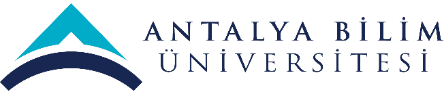 FARKLI VE İYİ UYGULAMA ÖRNEKLERİ
TOPLUMSAL KATKI ALANINDA
Ör:16.12.2021 İş yerlerinde psikolojik ve cinsel taciz konulu seminer etkinliği
Online seminer gerçekleştirildi.

15.11.2021 Lösev’deki çocuklarımızla Üniversite mutfağımızda renkli kurabiyeler yaptık, ardından VIP’de Genel Sekreter’imiz ve projeye destek veren gönüllü öğrencilerimiz yemek yedik. Konferans Salonu’ndaki müzik etkinliği ile dans edip, kendi yaptıkları kurabiyeleri ailelerine de götürmeleri için kutular hazırlayıp, teslim ettik.
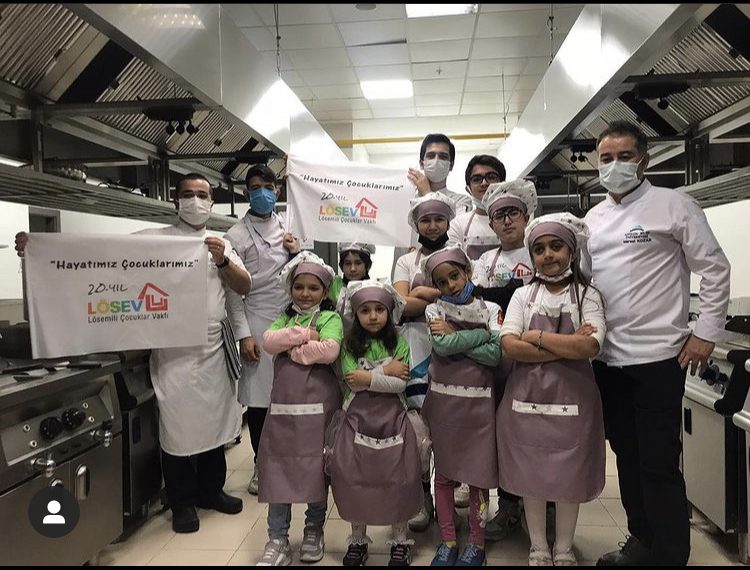 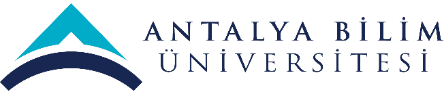 FARKLI VE İYİ UYGULAMA ÖRNEKLERİ
KURUMSALLAŞMA ALANINDA
Dış paydaş sayılarımızı ve görüşmelerimizi arttırarak işbirliği ve etki alanımızı genişlettik. 
İş ve görev tanımları revize edildi.
Yönergelerde iyileştirici düzeltmeler yapıldı ve ilerleyen süreçte farklı yenilikler ve iş akış süreçlerini hızlandırıp etki alanlarını genişletecek yeni düzenlemeler eklemeyi planlamaktayız.
-Halk eğitim üzerinden bize maliyeti 300 ila 500 TL arasında maliyeti olacak şekilde  çeşitli branşlarda (tenis ,basketbol, voleybol vb.) antrenör alımı yapılıp düşük bütçeyle büyük iş gücü oluşturup faaliyetleri arttırıp , okul takımlarımıza büyük katkı sağlayarak daha kurumsal bir yapıyla sportif etkinlikler düzenleme amacı ve planımız bulunmakta.
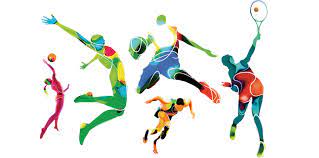 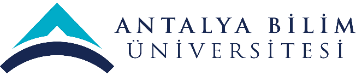 SÜREKLİ İYİLEŞTİRME ÖNERİLERİ
Danışman hocalara daha geniş yetki alanı sağlayarak hızlı bir şekilde etkinlik sayımızın artışının yapılmasının sağlanması.
Spor salonunun bakım onarımının yapılarak öğrencilerimizin istek, memnuniyet ve sportif oranda artış gösterilmesini sağlamak.
Talep sisteminde son tarih (deadline) olması işlerin planlanması ve bize geri dönüş açısından kolaylık sağlayabilir.
Sosyal faaliyet alanlarının artması
Öğrenci sirkülasyonu, dış paydaş ziyareti ve etkinlik planlarımızda ofisimiz yetersiz kalmaktadır. Yapılacak etkinlik planları operasyonu ve sirkülasyona daha müsait büyük bir ofise ihtiyacımız vardır.
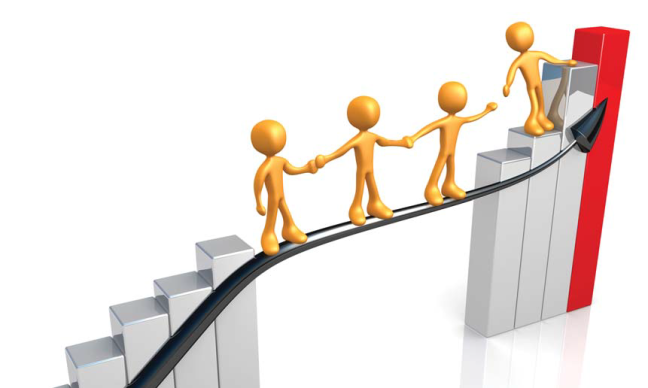